Automated Pizza Locker
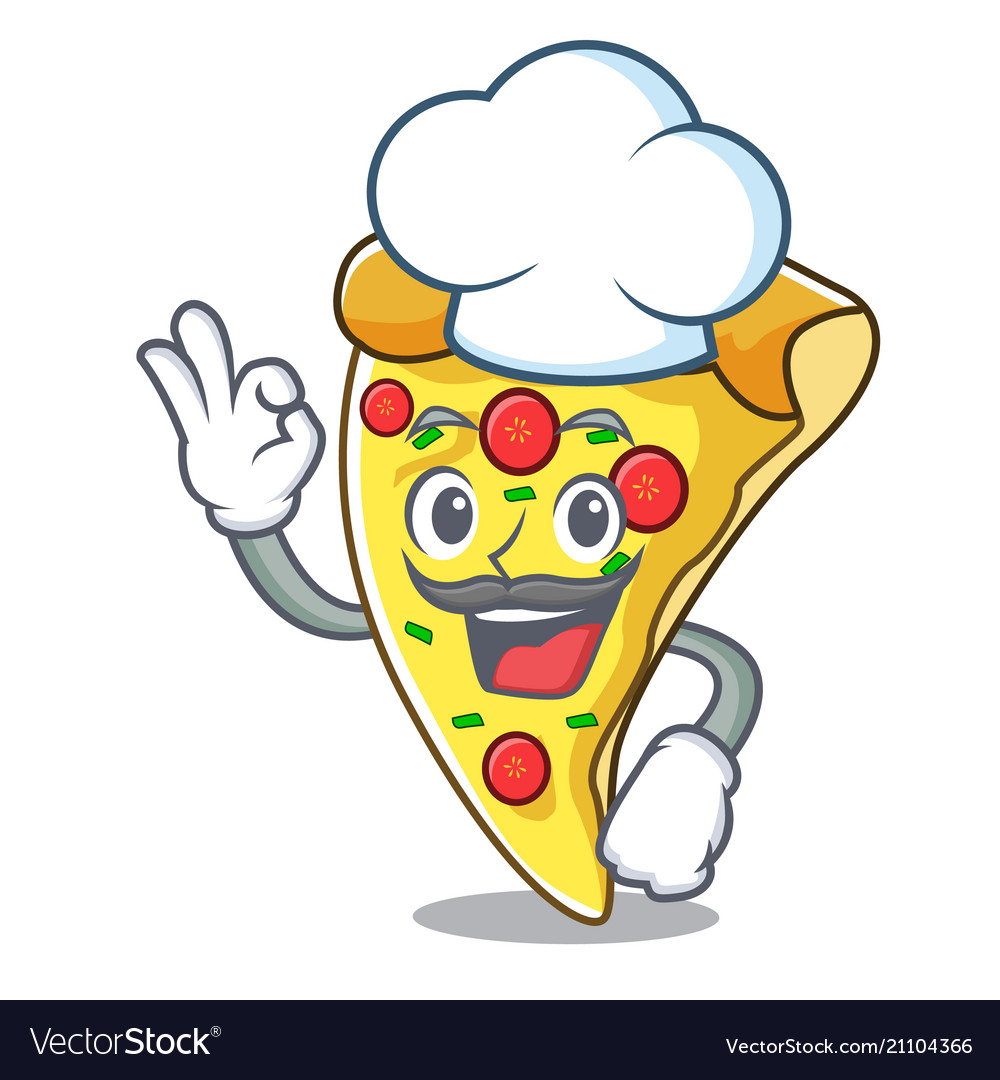 Design Review 

The Neatest ECE Team (sd22p10)
Annie Liu, Damian Huerta, David Wechsler, Leah Jackson
Locker
Temperature 
Adjustable, controllable
86° to 230°
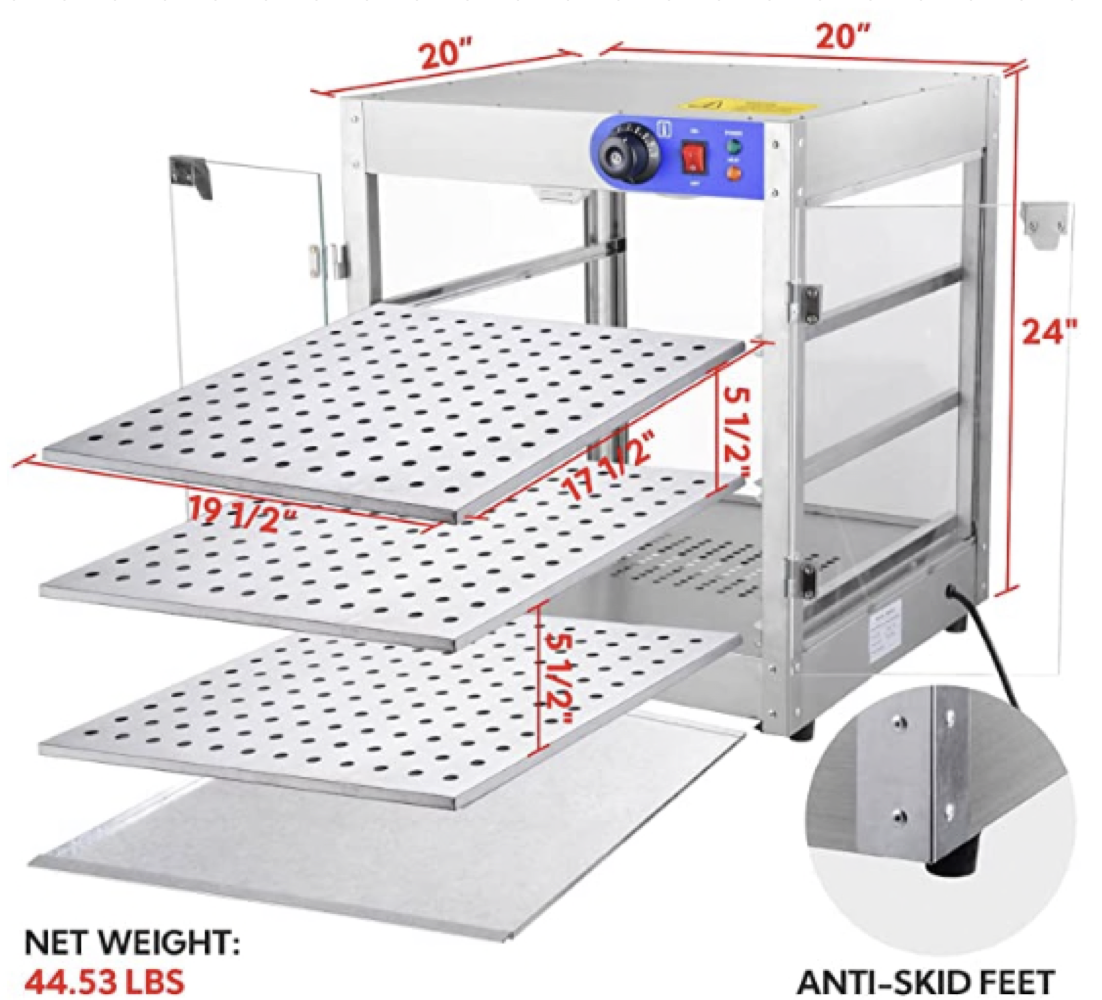 Material
Metal is durable
But also expensive 
Metal oven + heating element = good choice
Pizza Box Dimensions – XL
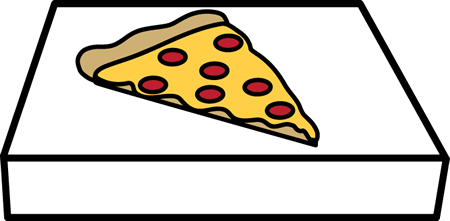 16 inches  ​​
2inches  ​​
16 inches  ​​
Locker
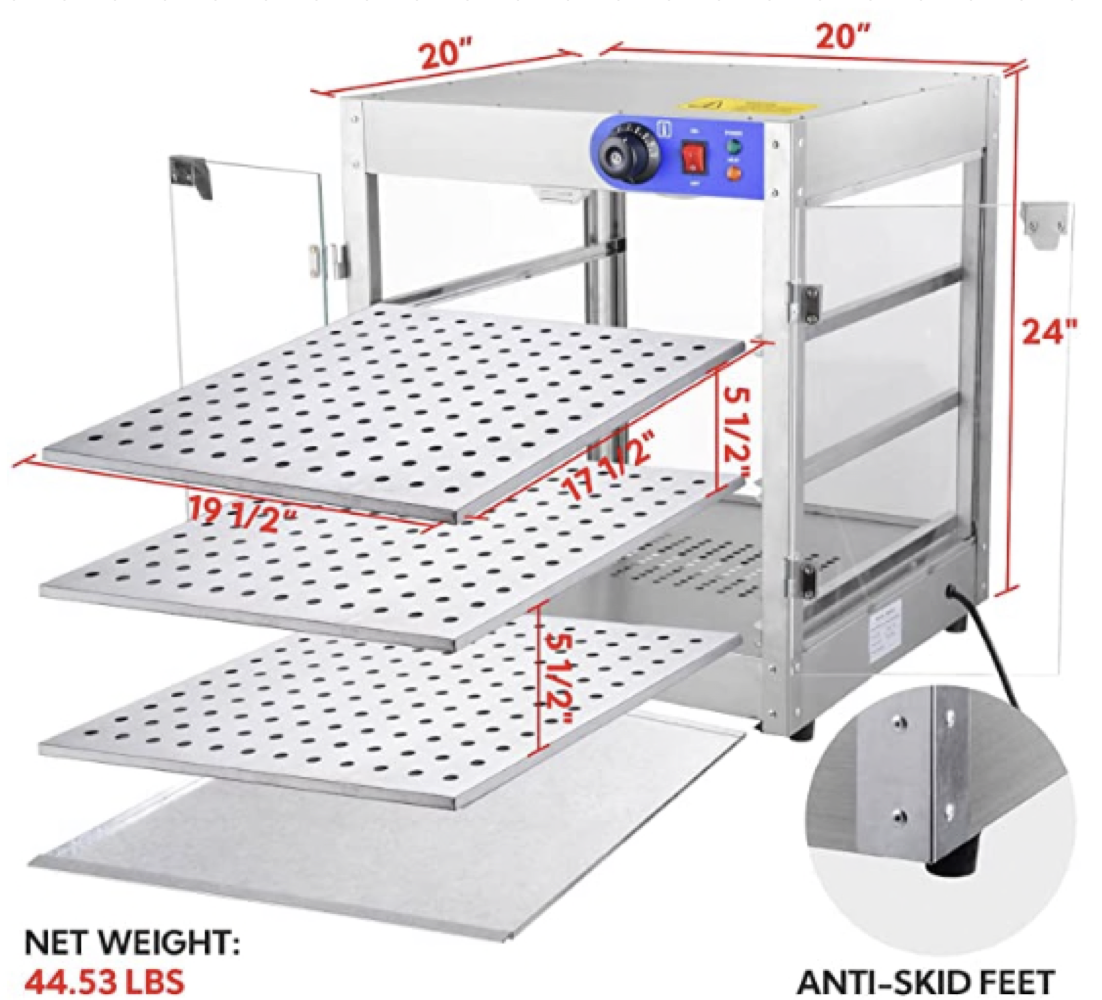 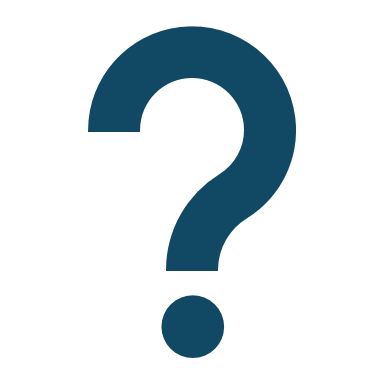 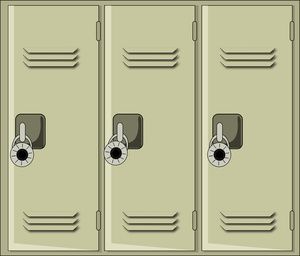 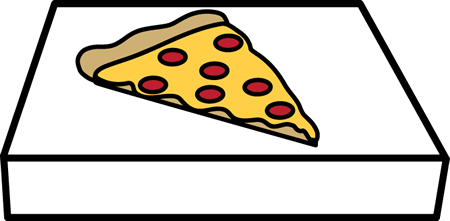 Locker Design
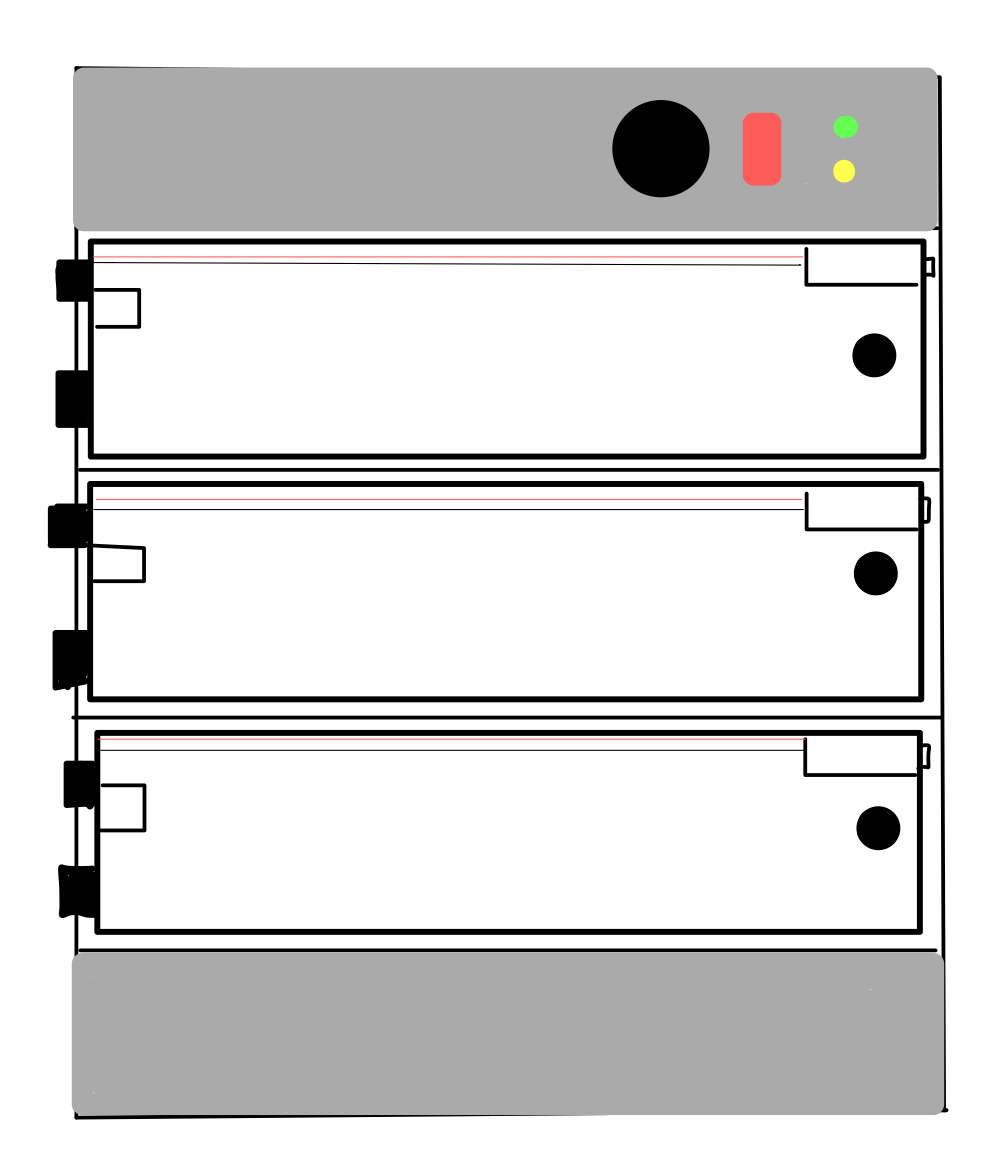 Locker Design
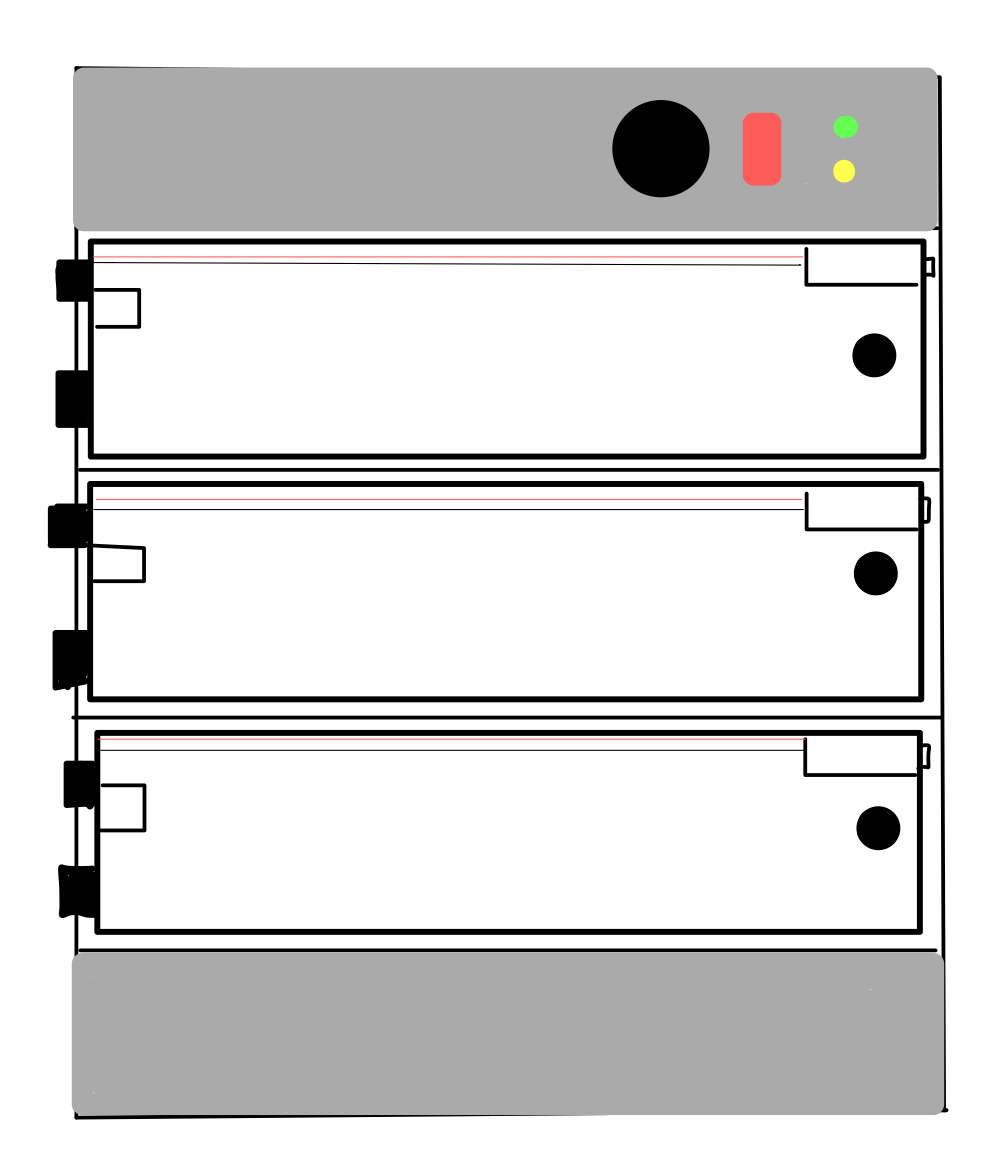 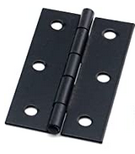 Door Hinge
Locker Design
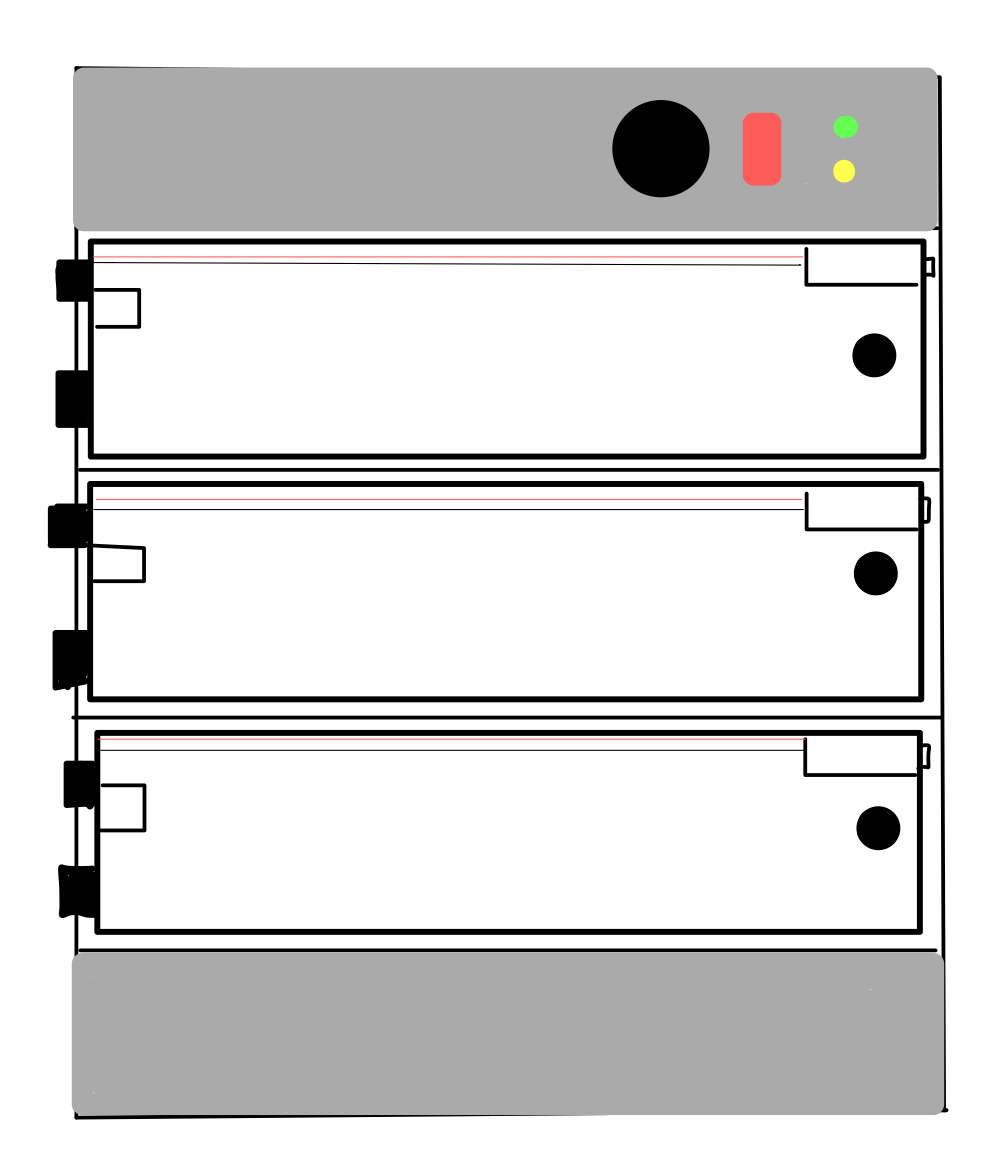 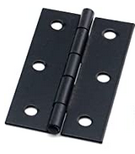 Door Hinge
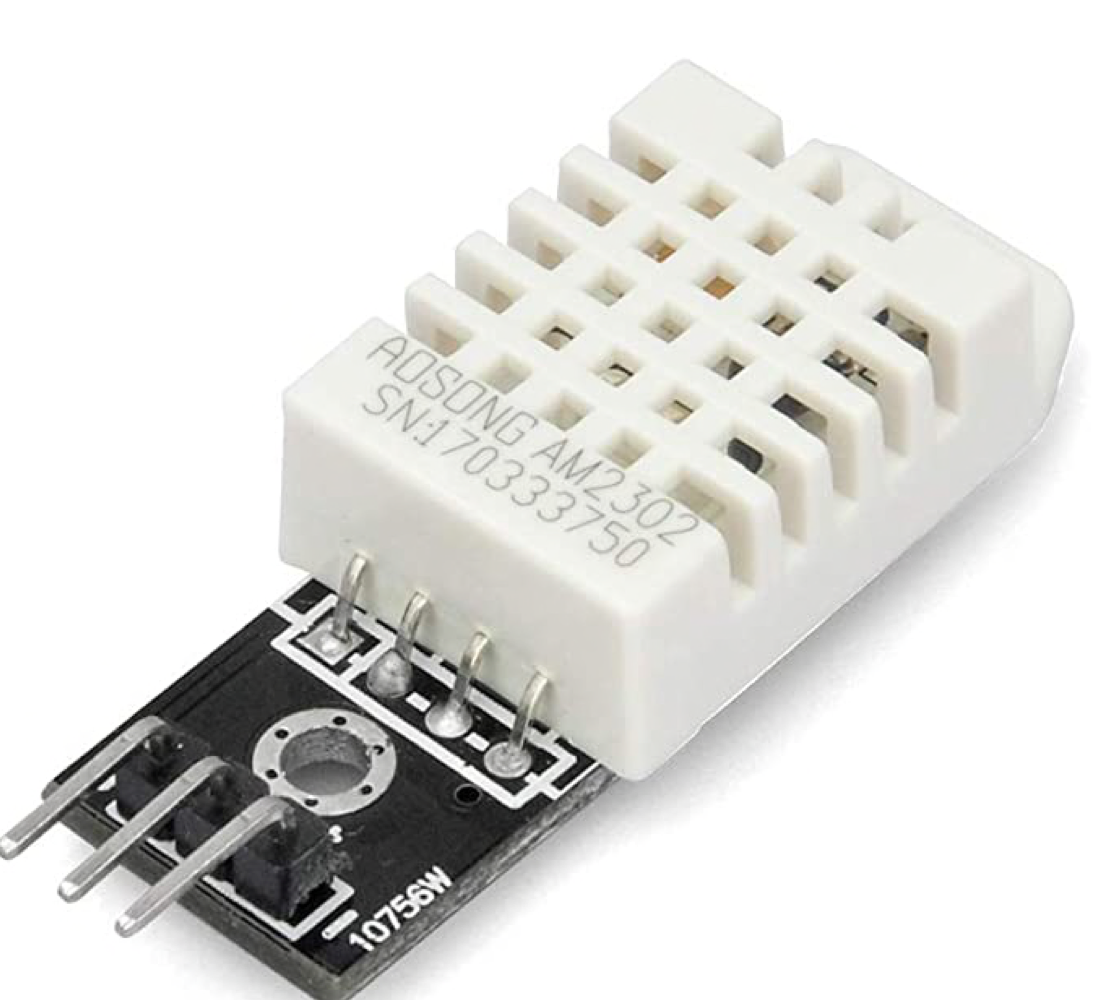 Temperature Sensor
Locker Design
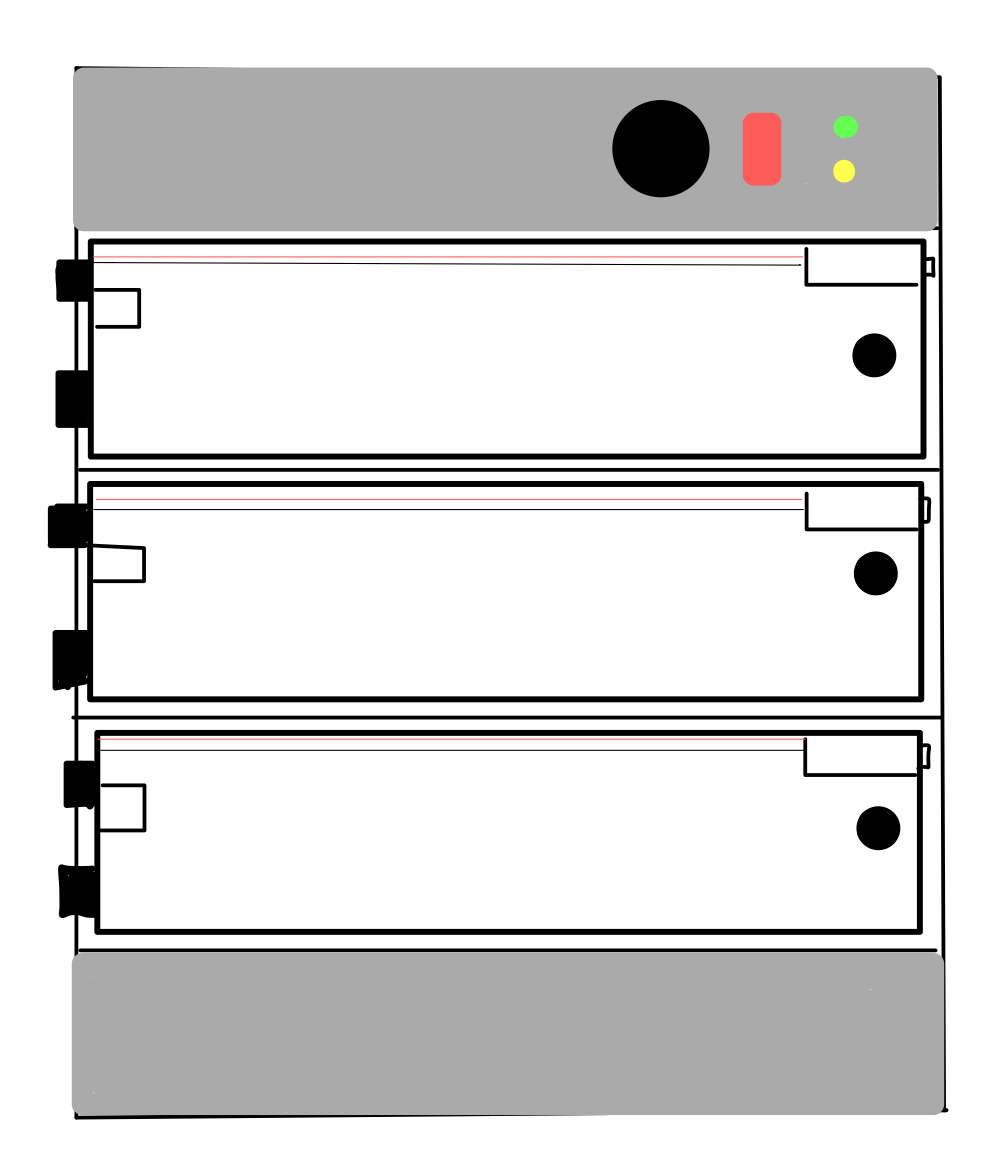 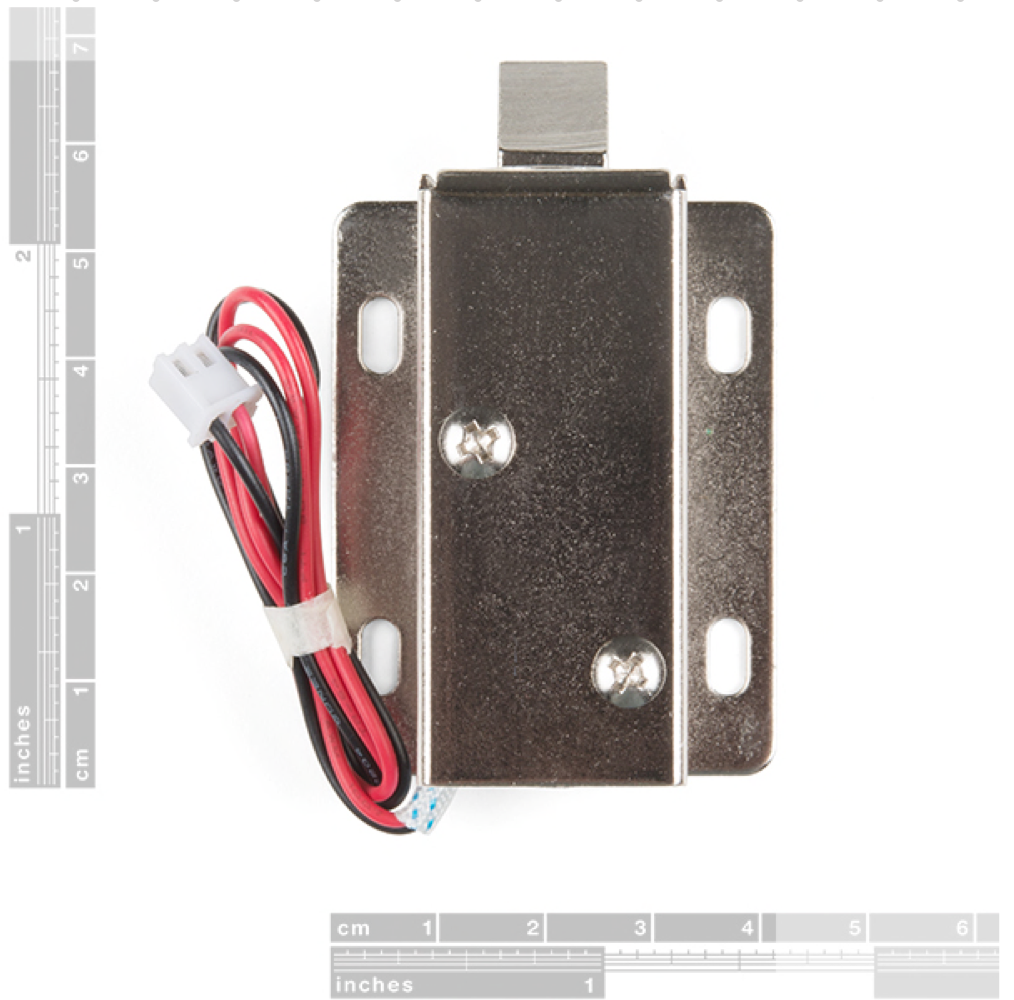 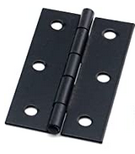 Door Hinge
Solenoid Lock
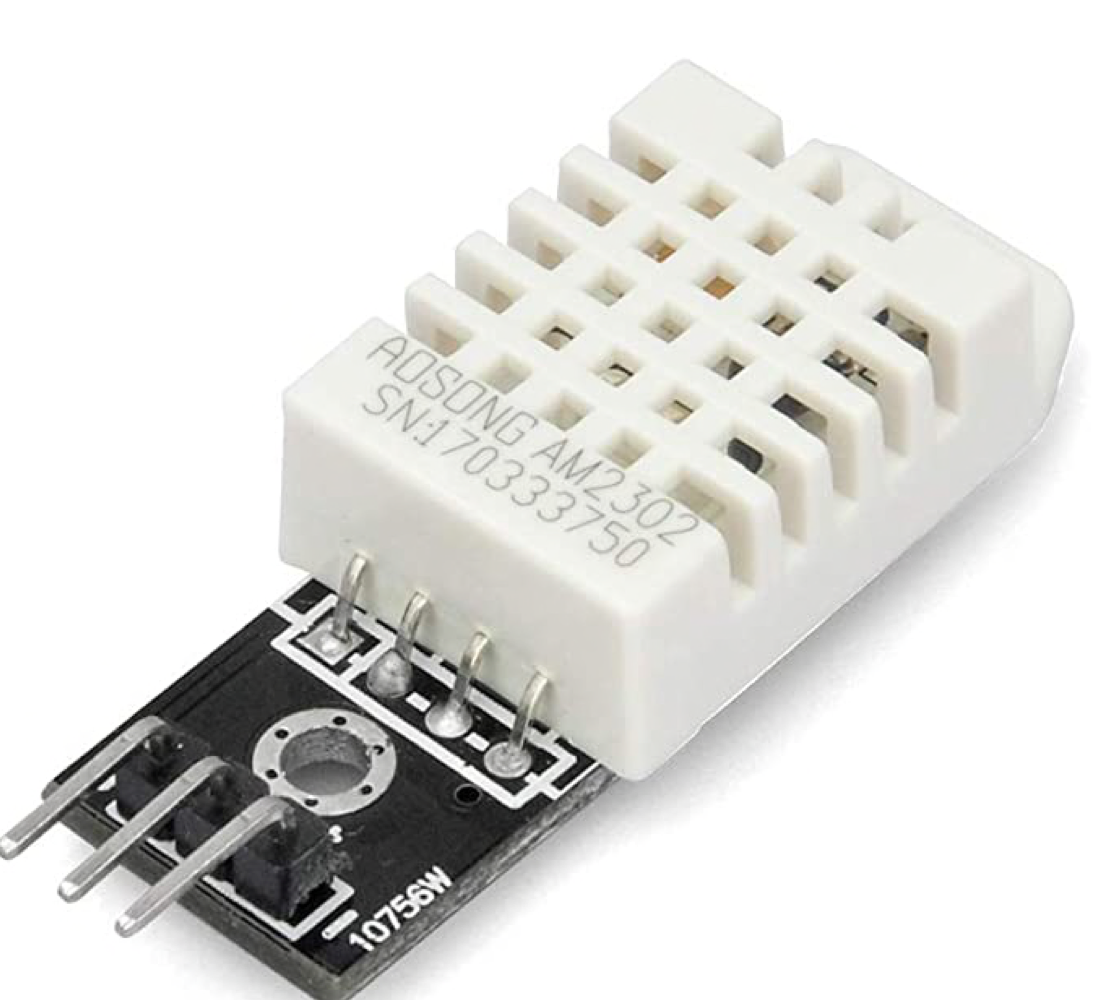 Temperature Sensor
Locker Design
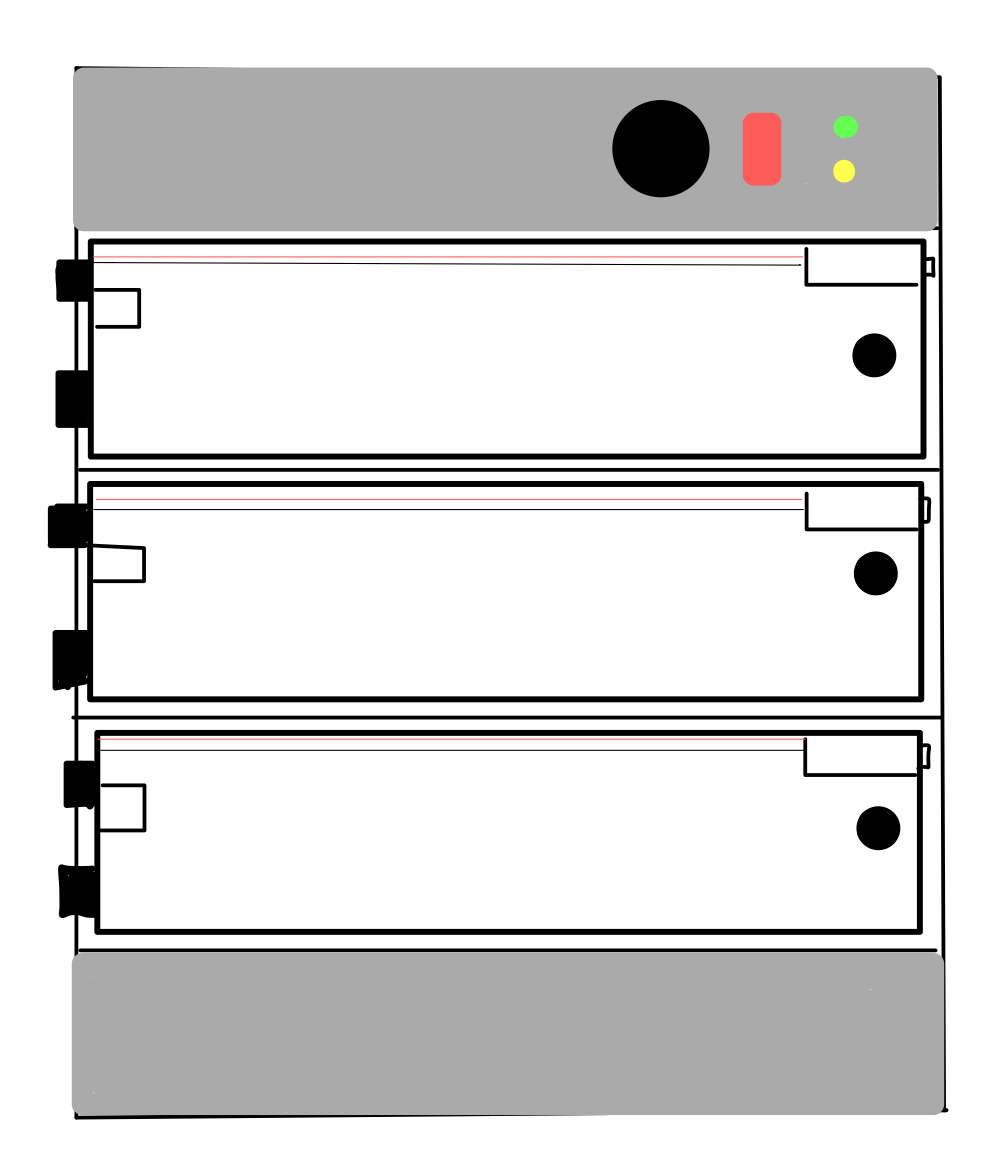 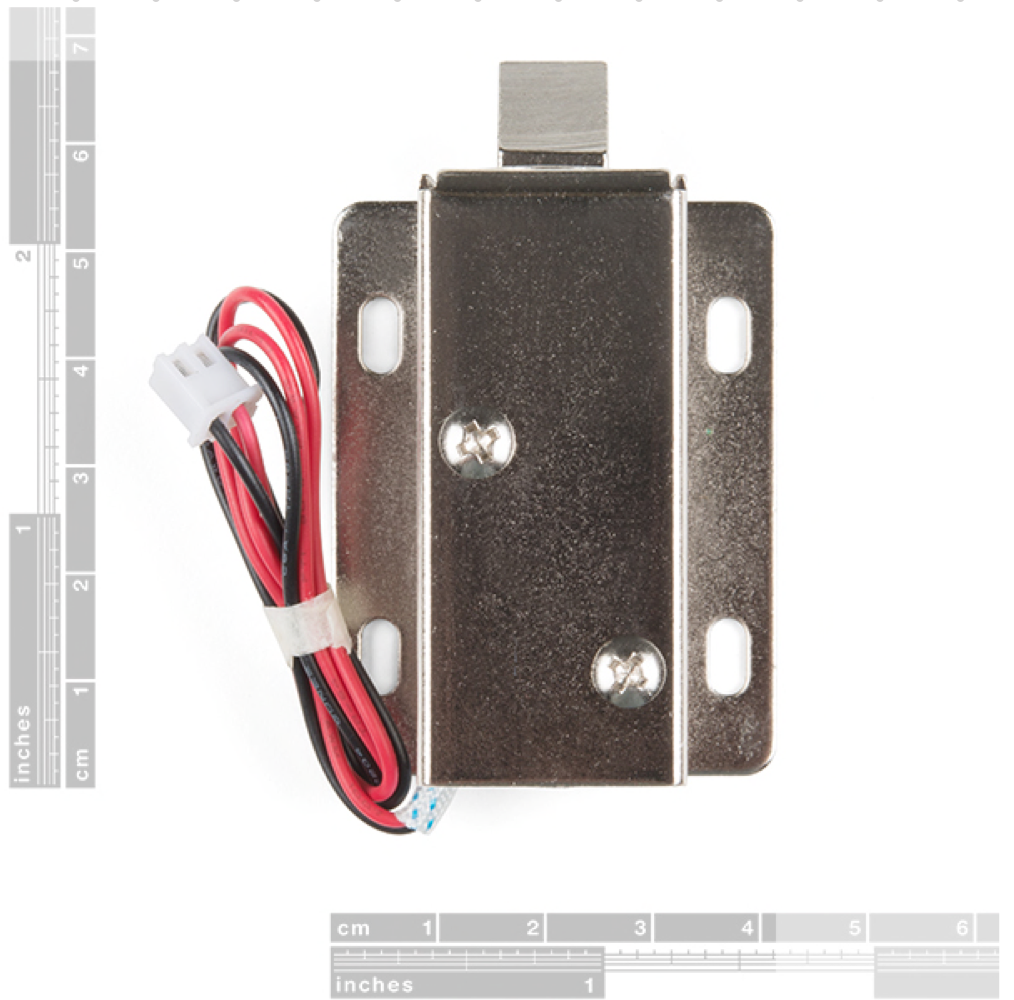 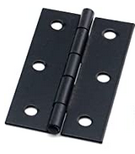 Door Hinge
Solenoid Lock
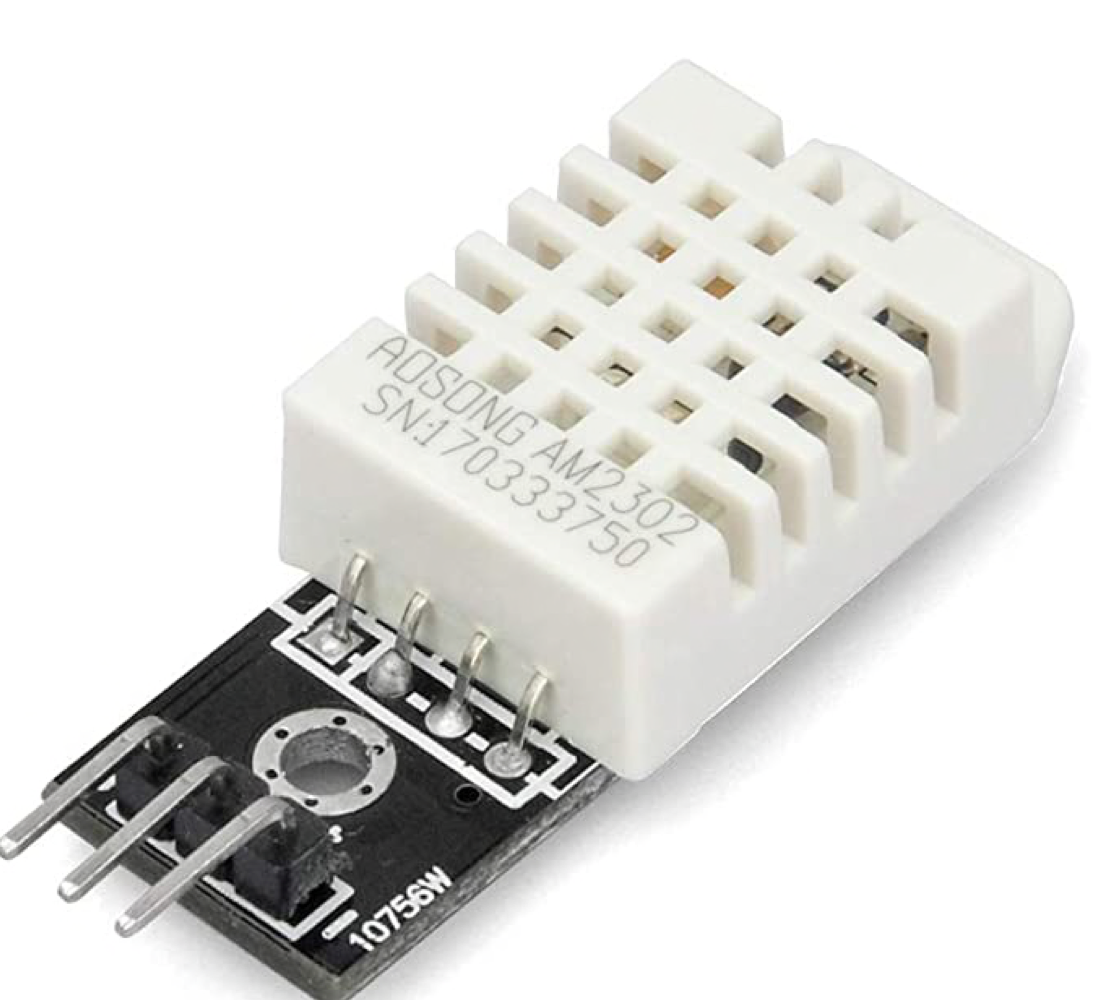 Doorknob
Temperature Sensor
Solenoid Subsystem
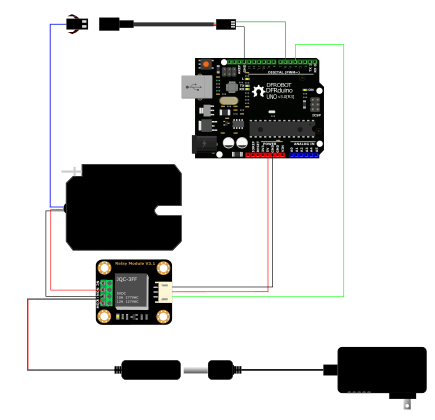 Raspberry Pi
Solenoid Lock
Relay
Power Supply
Barcode Scanner Subsystem
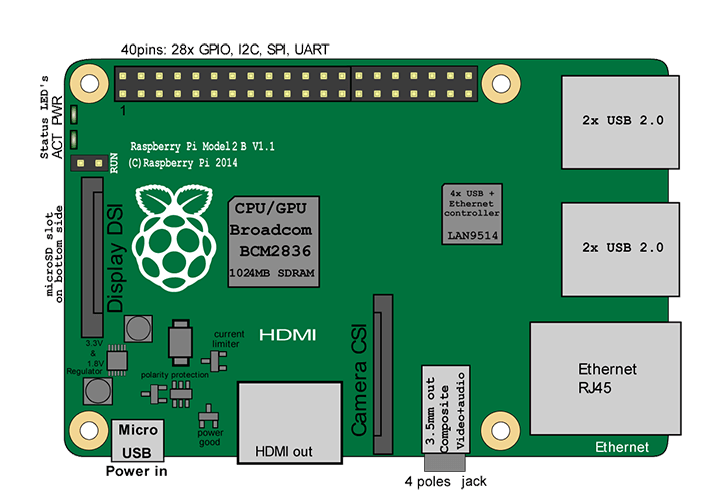 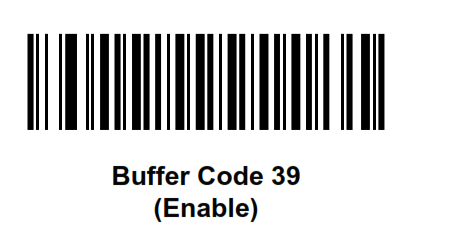 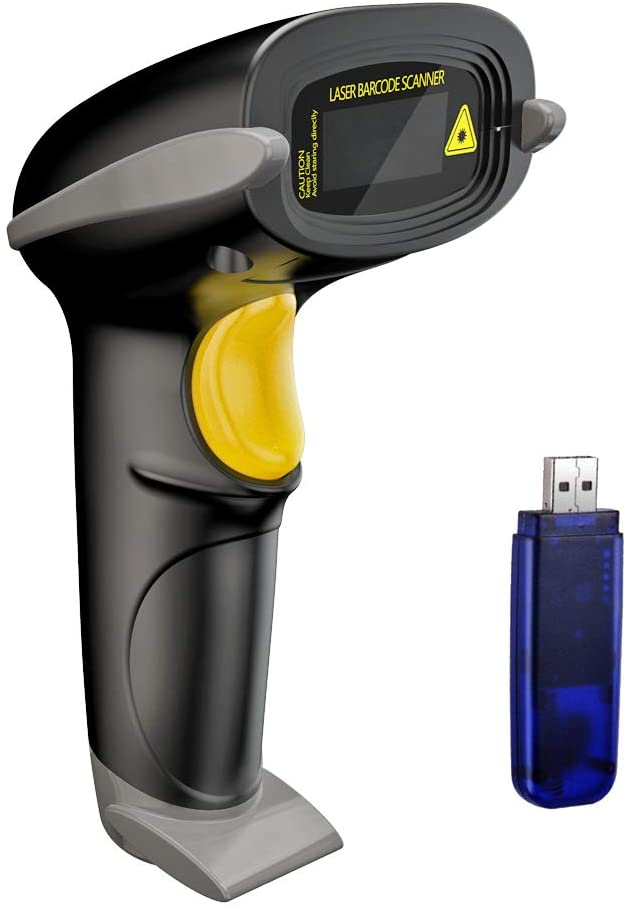 barcodes = {"5418762109345": locker #}
lockers= {"locker #": GPIO Pin #}
Micro-Controller Sensors/GUI
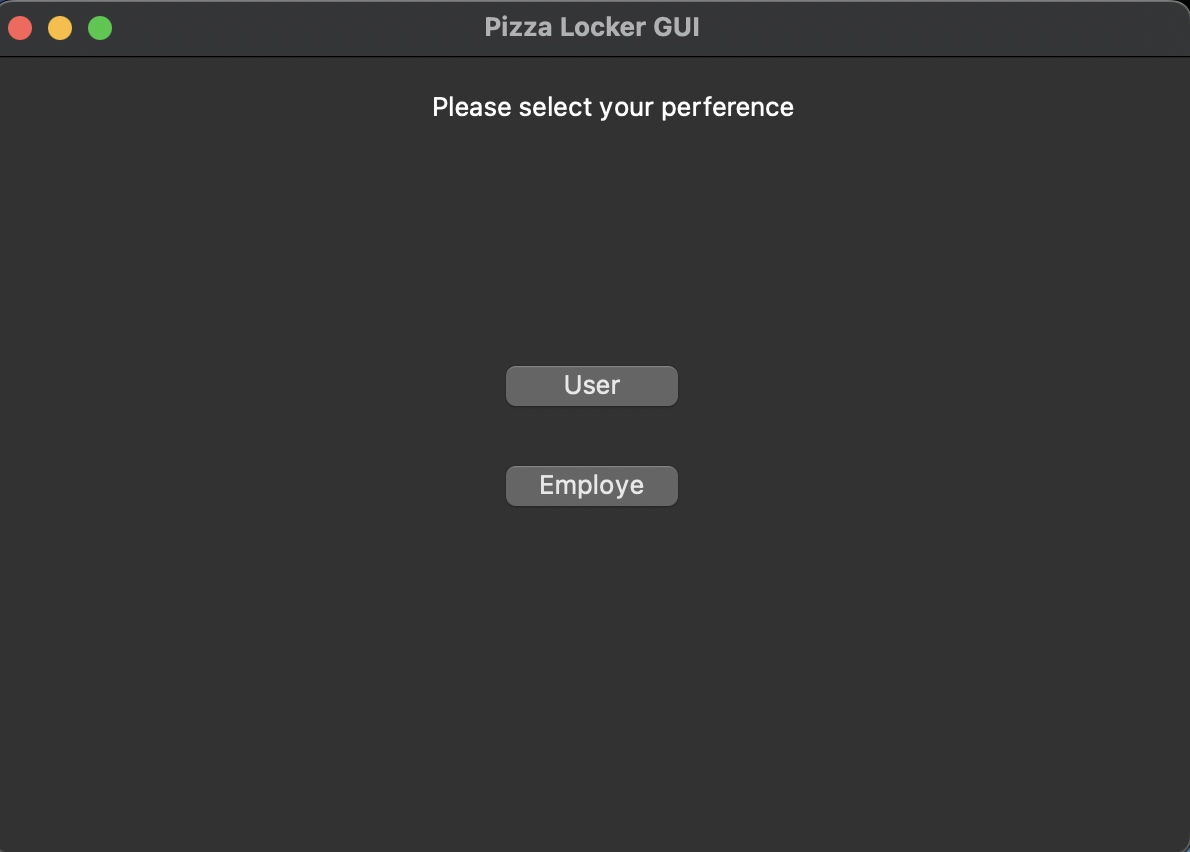 Running on python3 virtual environment
Utilizing PyQt5 GUI library
Selecting preference prompts barcode read and display of barcode ASCII representation
Barcode read code still in development
Utilizing evdev python library
Micro-Controller/GUI
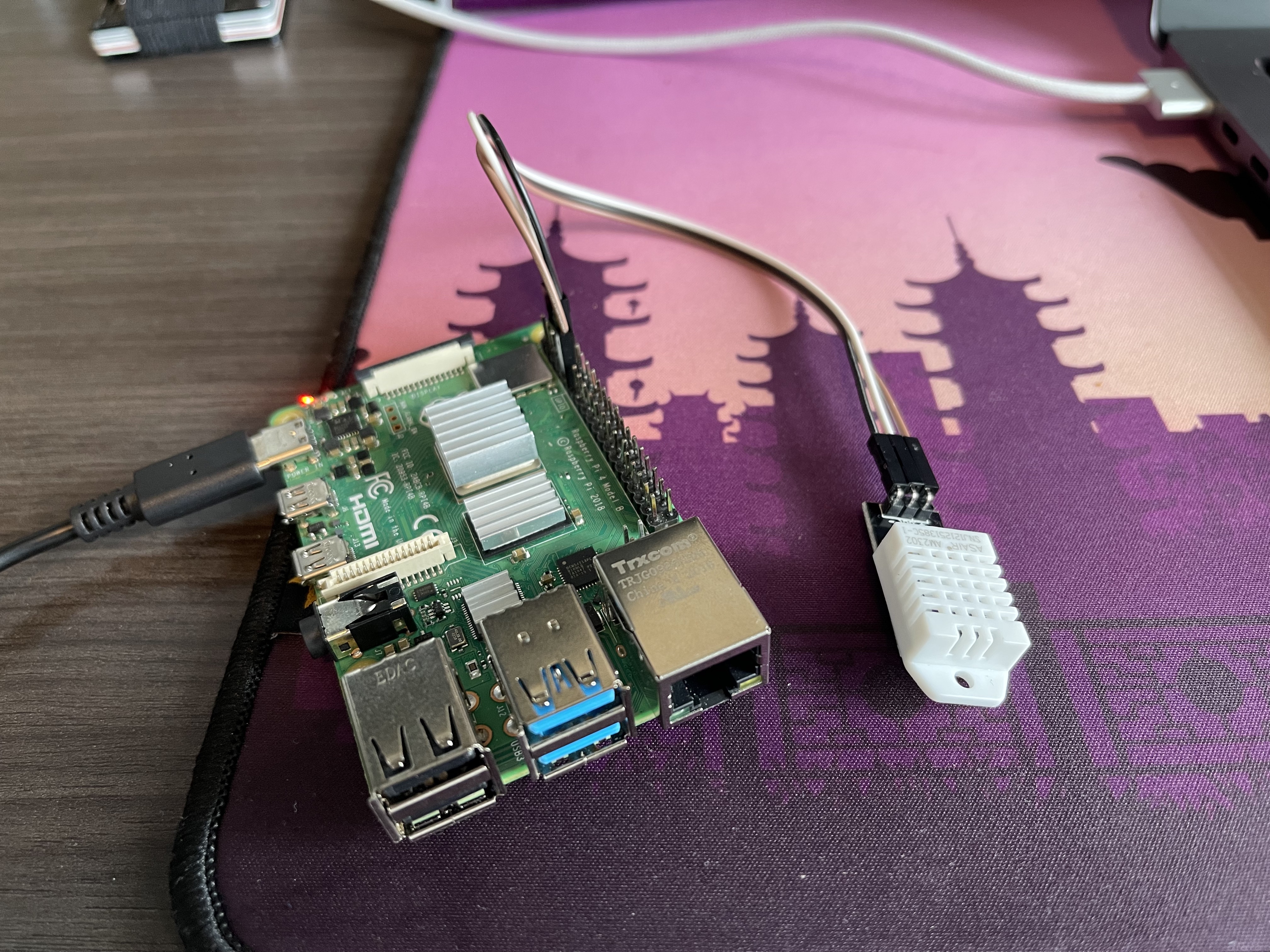 Temperature sensor uses 5V, ground, and 1 GPIO pin
Measurements read using RPi.GPIO python library. 
Eventually data will be sent to user application periodically
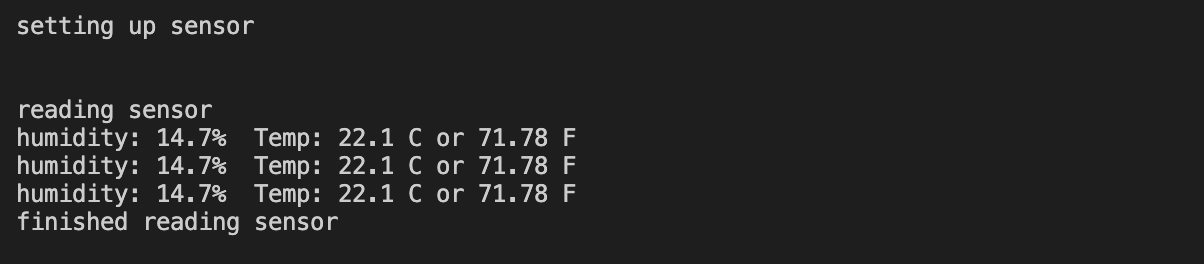 Software Flow Diagram
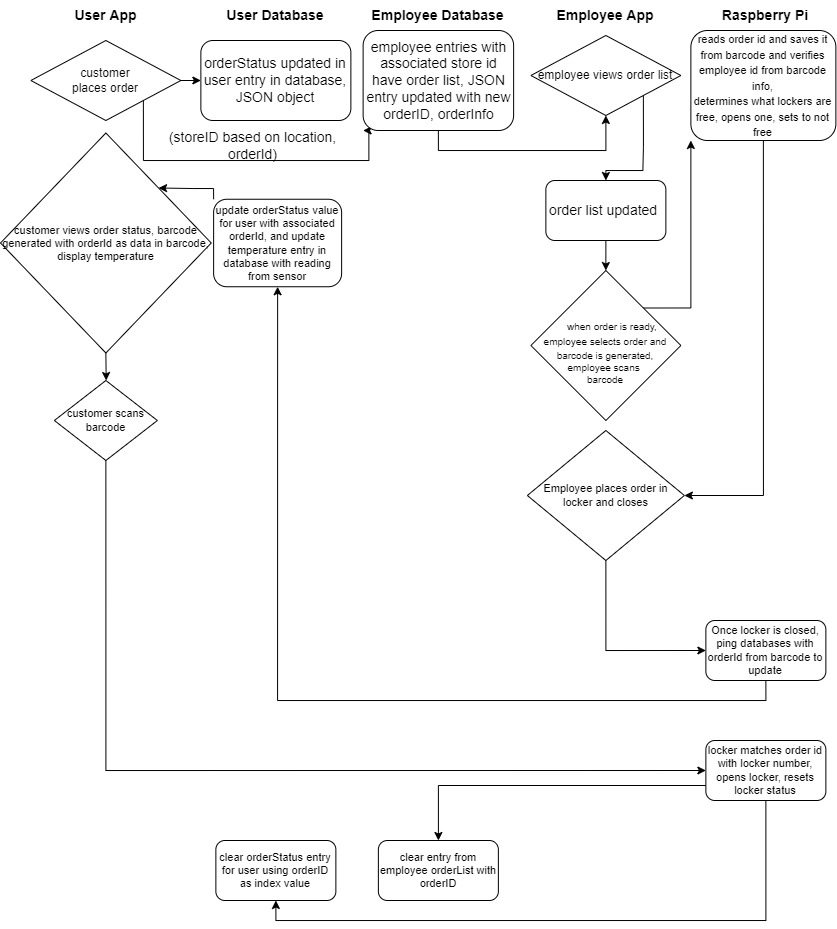 A
B
Software Flow Diagram
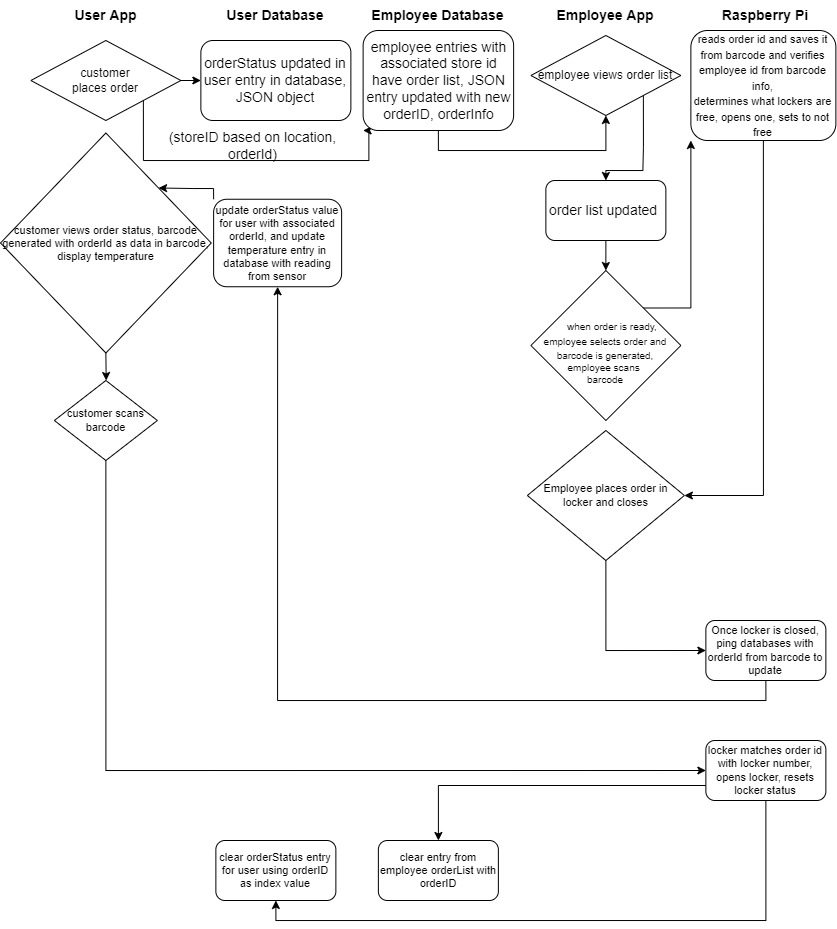 C
Software Flow DiagramA
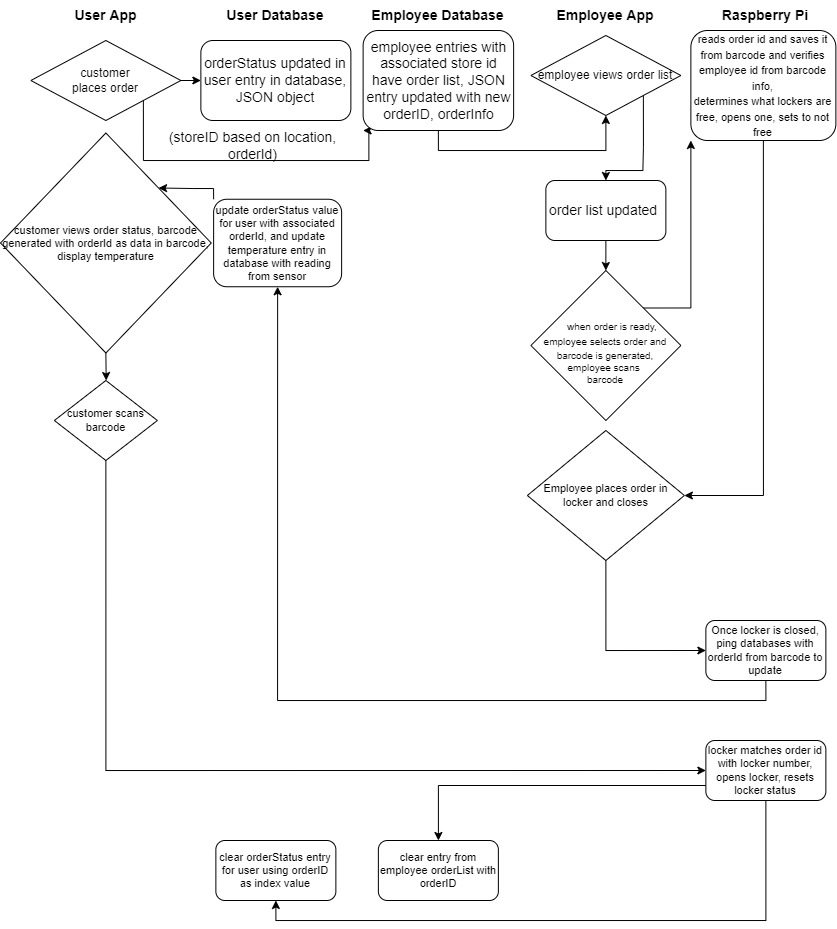 Software Flow DiagramB
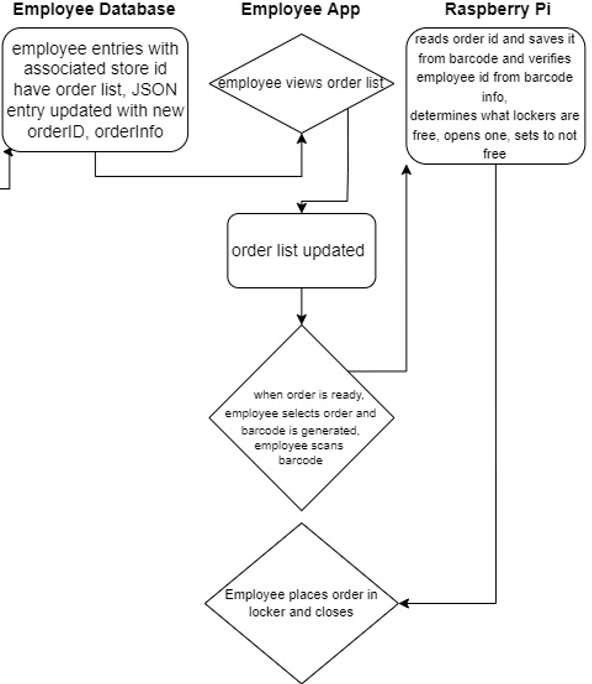 Software Flow DiagramC
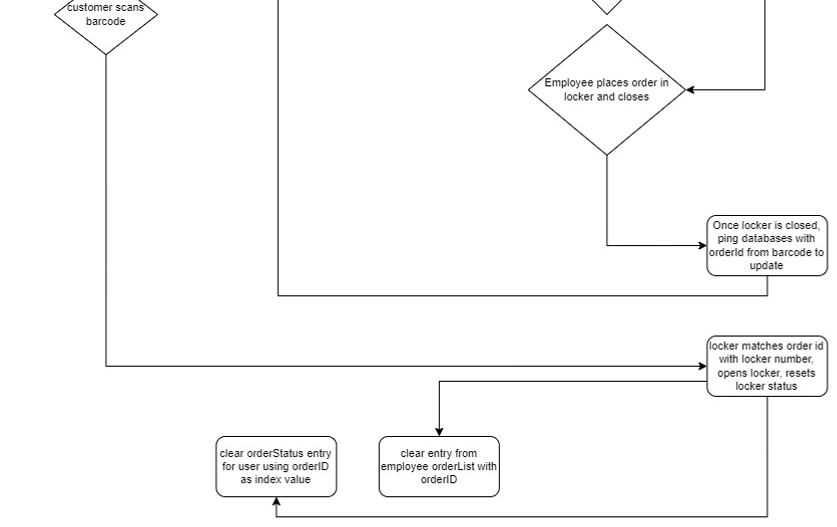 Software Design
Communication between Application and Raspberry Pi
AWS API Gateway
Lambda Functions for API Requests
DynamoDB, a NoSQL database, for user/employee information
User/Employee Application
React Native, a cross-platform development tool
React Native Javascript will handle interface and application interaction with AWS services
UI Design
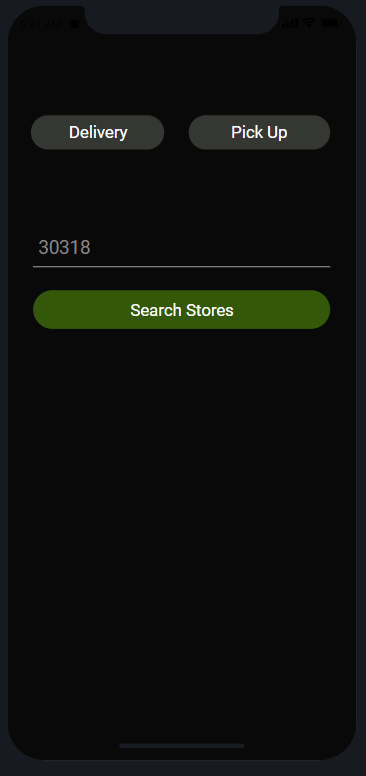 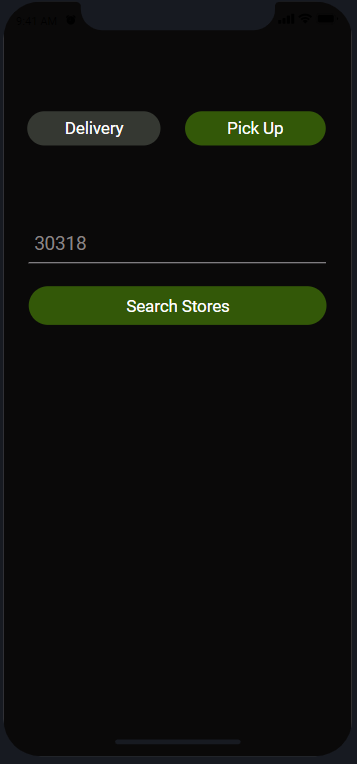 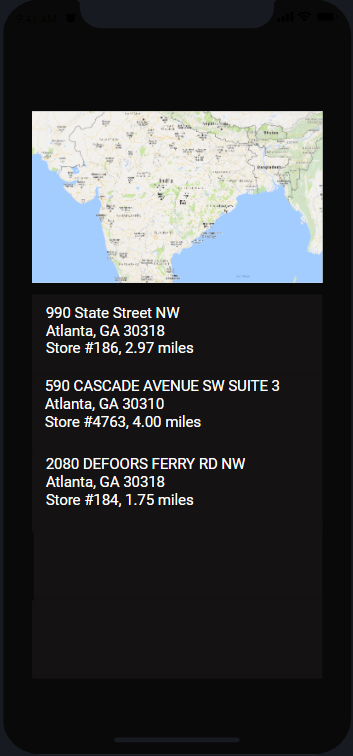 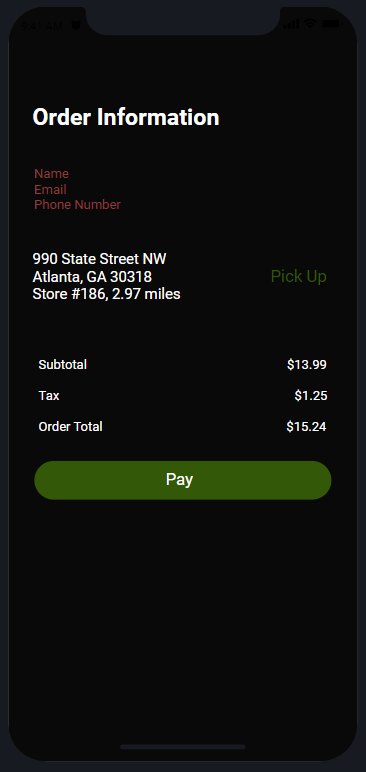 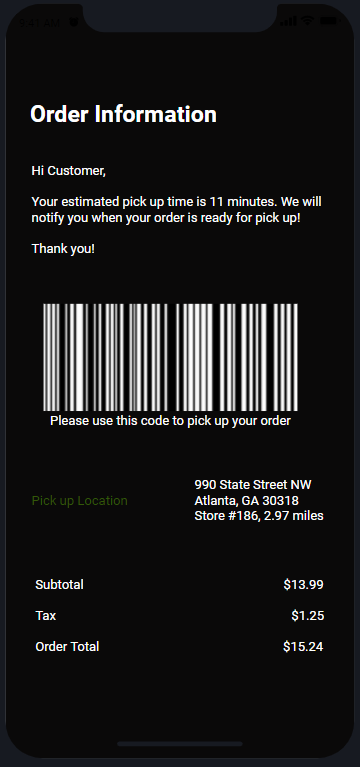